Взаимодействие экологических факторов среды. Ограничивающий фактор
11 класс
Учитель биологии Желтова А.В.
МБОУ Шатовская СОШ
Арзамасский район
Нижегородская область
Цель урока
раскрыть особенности взаимодействия факторов среды, сформировать понятие об ограничивающем факторе
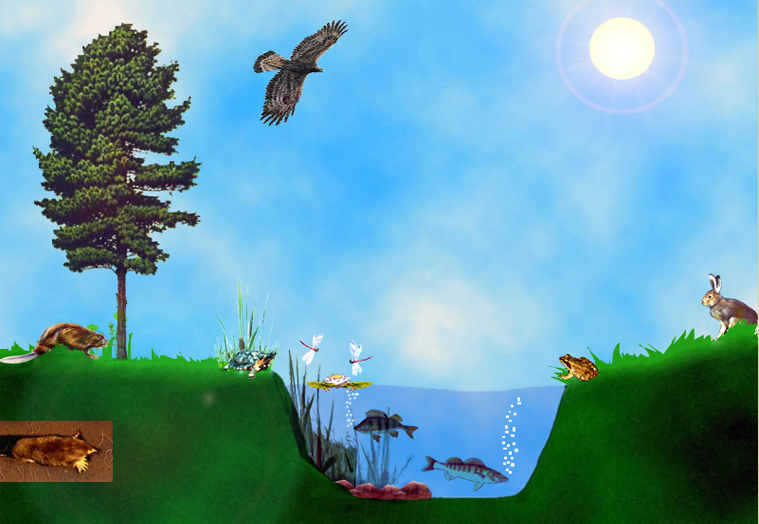 Какие факторы среды действуют на живой организм?
Влажность
Все ли факторы среды имеют благоприятное значение?
Свет
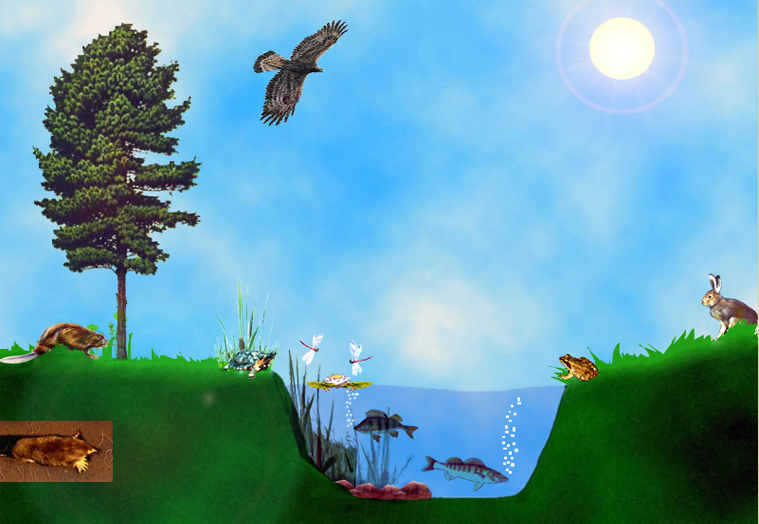 Температура
Живой 
организм
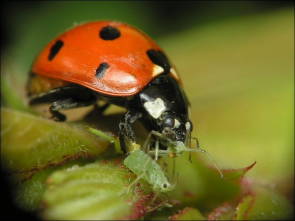 Загрязняющие вещества
Давление
Другие организмы
Толерантность - выносливость вида по отношению к колебаниям какого-либо экологического фактора
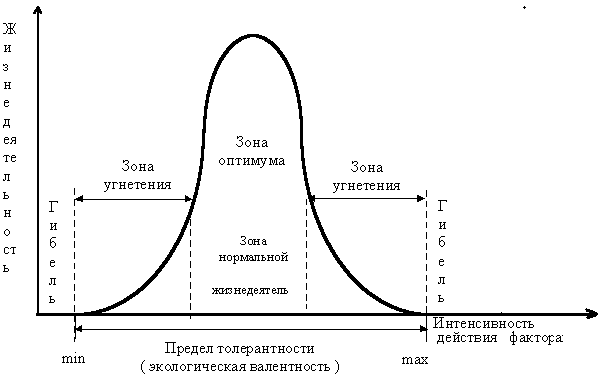 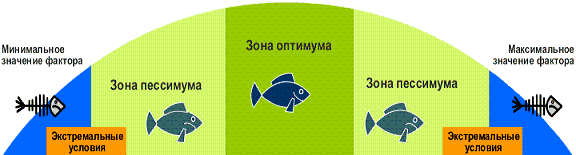 Диапазон выносливости организмов
Широкий
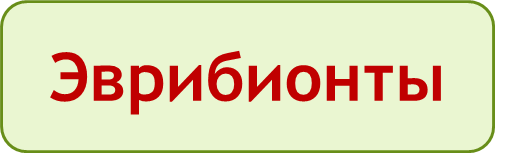 Узкий
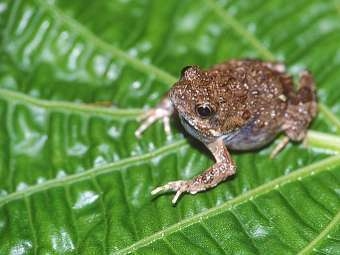 Организмы выдерживают небольшие отклонения от оптимальной величины
Организмы выдерживают значительные отклонения от оптимальной величины
Стенобионты
Стенофаги – организмы, имеющие узкий спектр пищевых объектов









Коала
Питается исключительно листьями эвкалипта
Стенотопы – животные и растения, приуроченные к узкому кругу местообитаний









Росянка  
Обитатель сфагновых болот
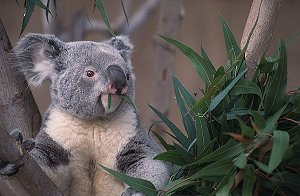 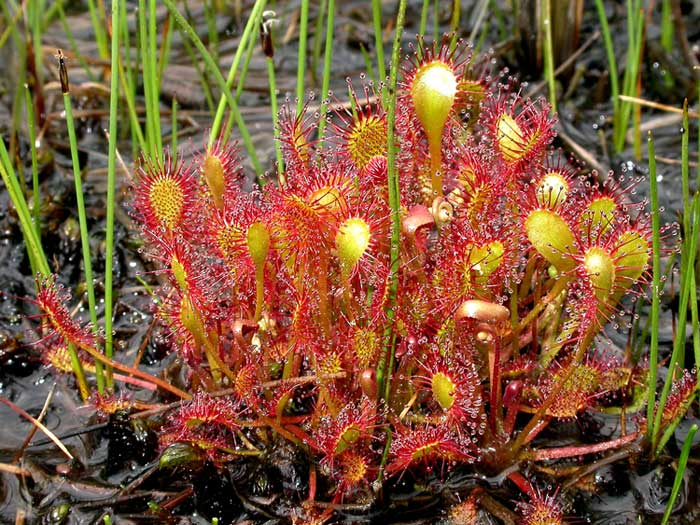 Эврибионты
Эврифаги – организмы, питающиеся разнообразной пищей (всеядные)








Бурый медведь
Эвритопы – организмы, способные осваивать различные местообитания (виды – космополиты)








Обыкновенная полевка
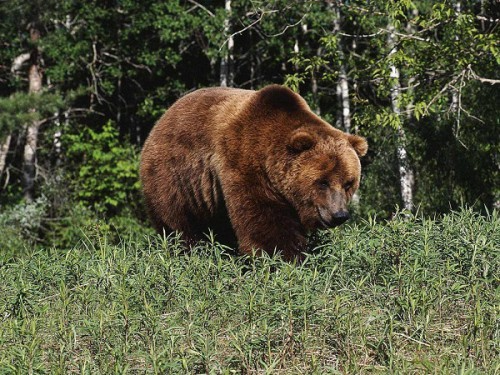 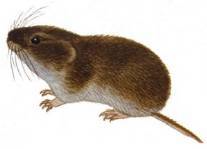 Узкий диапазон выносливости
Диапазон температур для арктических рыб – 
4ºC (от -2 ºC до +2 ºC)
При t +2◦С у рыб наступает тепловое оцепенение







Голец арктический
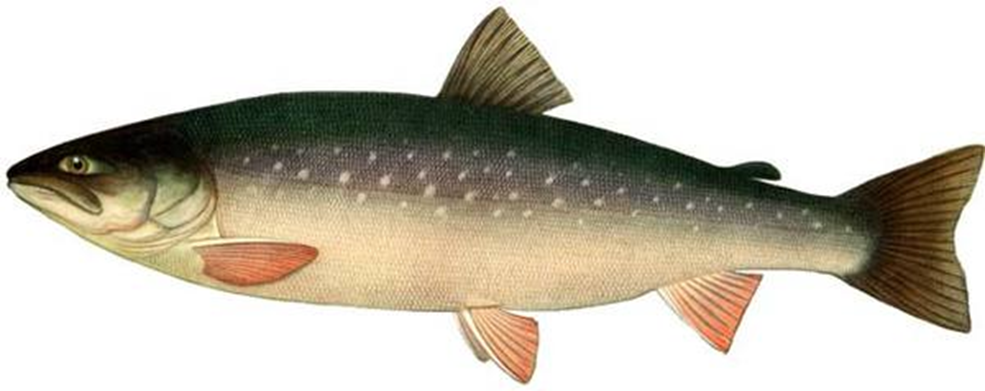 Широкий диапазон выносливости
Диапазон температур для песцов – 
80 ºC   (от+ 30ºC до -50ºC)
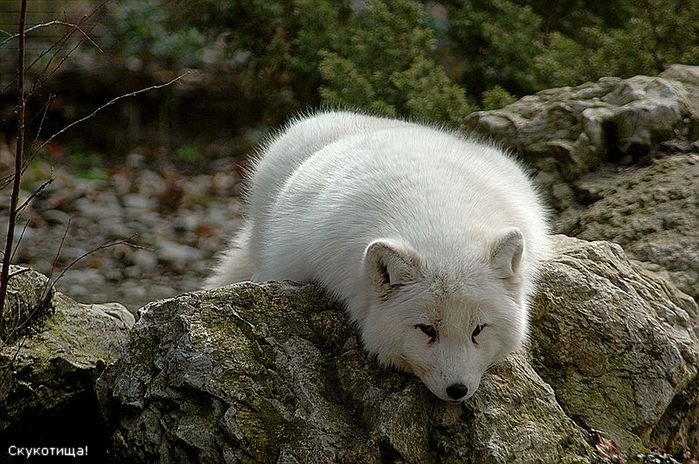 Диапазон температур лиственницы даурской – 
100 ºC (от+30 ºC до – 70 ºC)
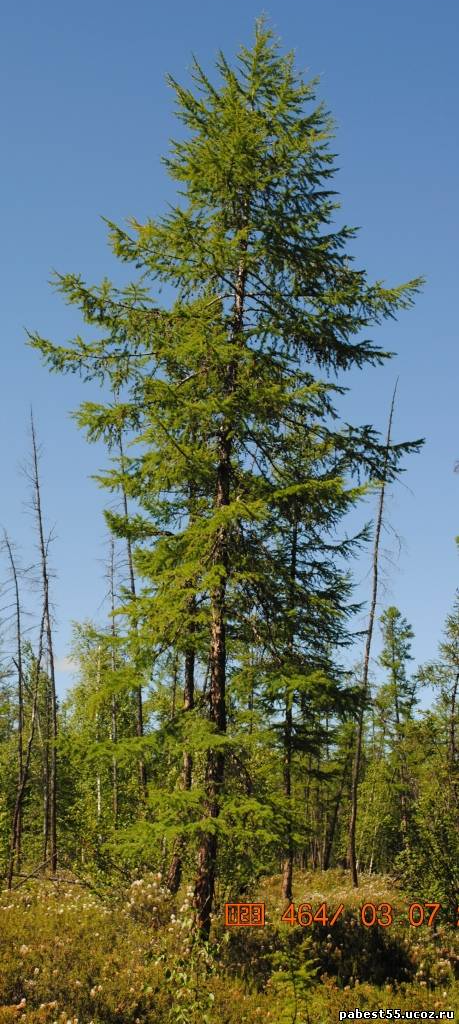 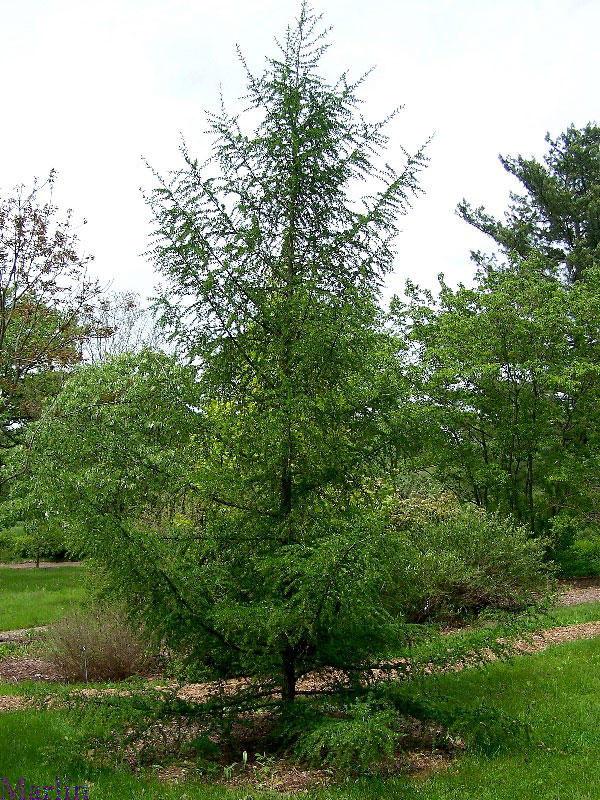 Диапазон температур тропических растений – 40 ºC (от +45 ºC до +5 ºC)
Отношение живых организмов к абиотическим факторам среды
Отношение к температуре
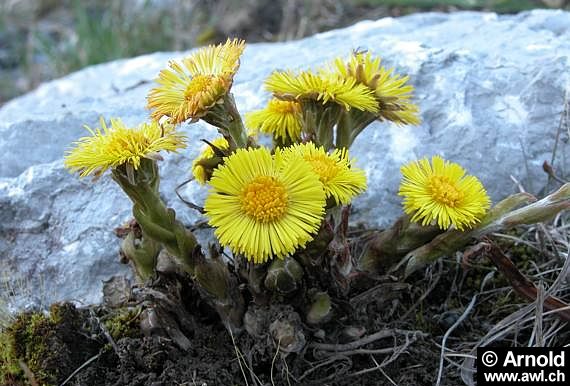 Виды
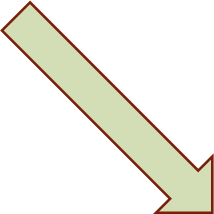 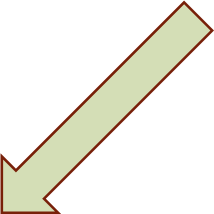 Теплолюбивые
Холодолюбивые
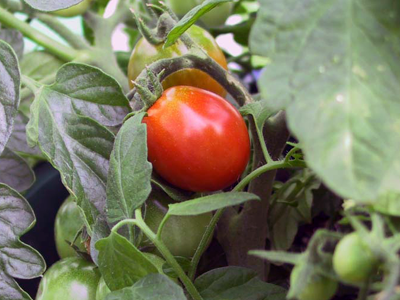 Отношение к влажности
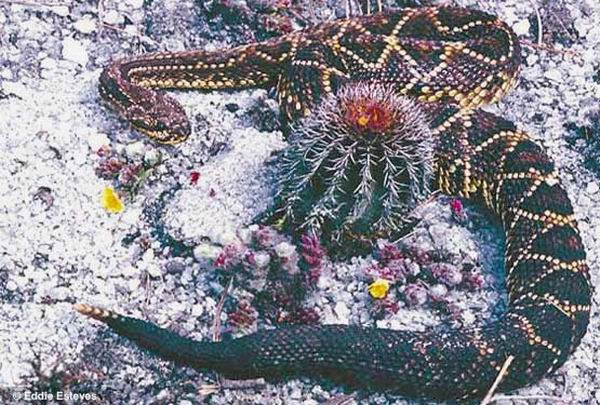 Виды
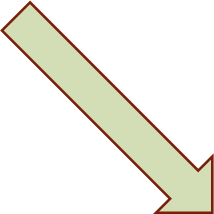 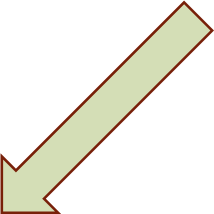 Влаголюбивые
Сухолюбивые
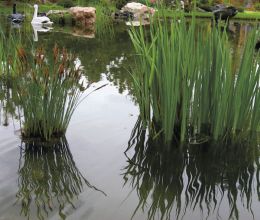 Отношение к солености
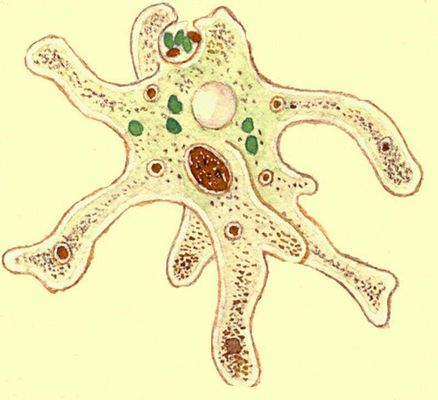 Виды
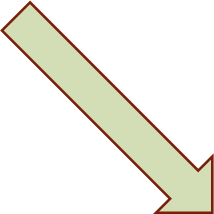 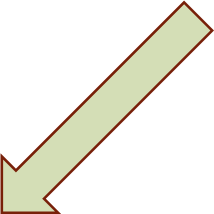 Приспособленные к высокой солености
Приспособленные к высокой солености
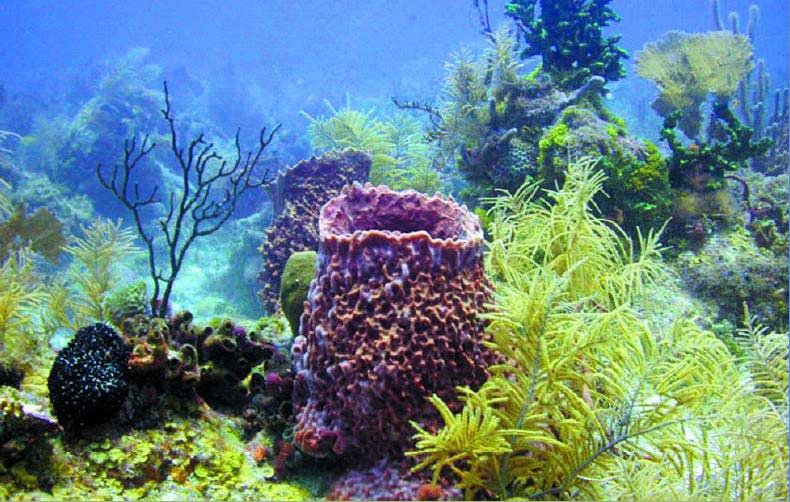 Отношение к содержанию кислорода
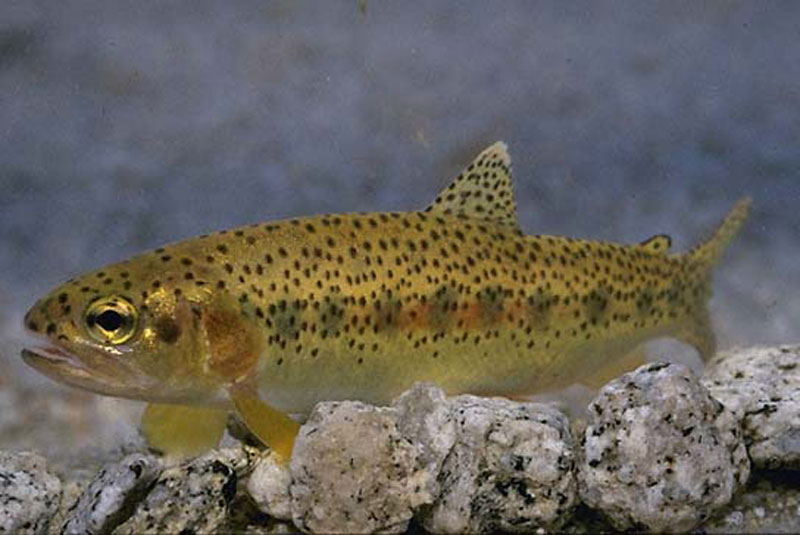 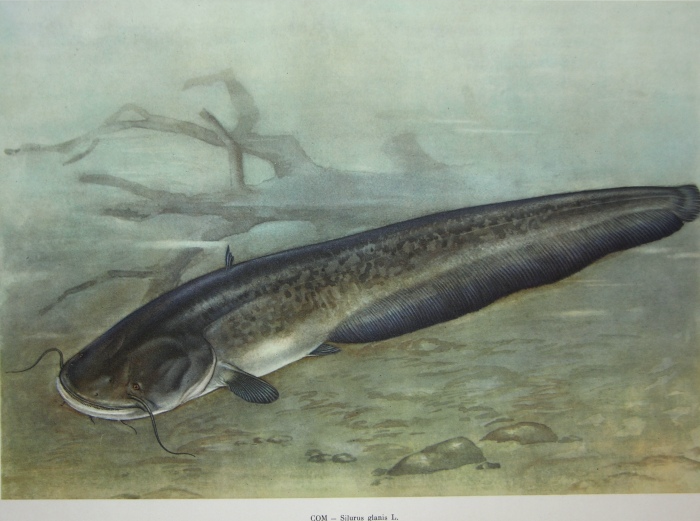 Виды
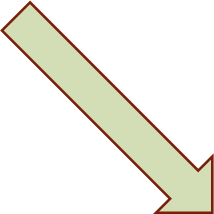 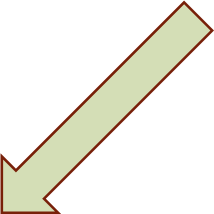 Приспособленные к узким пределам колебаний кислорода
Приспособленные к широким пределам колебаний кислорода
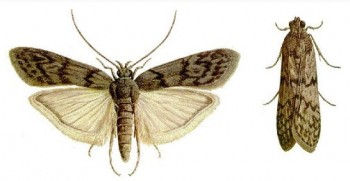 Отношение к температуре бабочки вида 
Мельничная огневка

Критическая температура для гусениц: – 7 ºC
Критическая температура для взрослых форм: – 22 ºC
Критическая температура для яиц: – 27 ºC
На разных этапах онтогенеза один и тот же организм проявляет неодинаковую выносливость к тому или иному фактору среды
Взаимосвязано ли действие факторов на организм?
Изменение одного фактора среды (отклонение от оптимума)  снижает пределы выносливости к другим факторам среды
Снижение азота в почве
Снижение засухоустойчивости злаков
Ограничивающий фактор
Ю. Либих (1840 г.)
Фактор, отклоняющийся от оптимального значения в сторону недостатка или избытка


Ограничивающий фактор делает невозможным процветание вида!
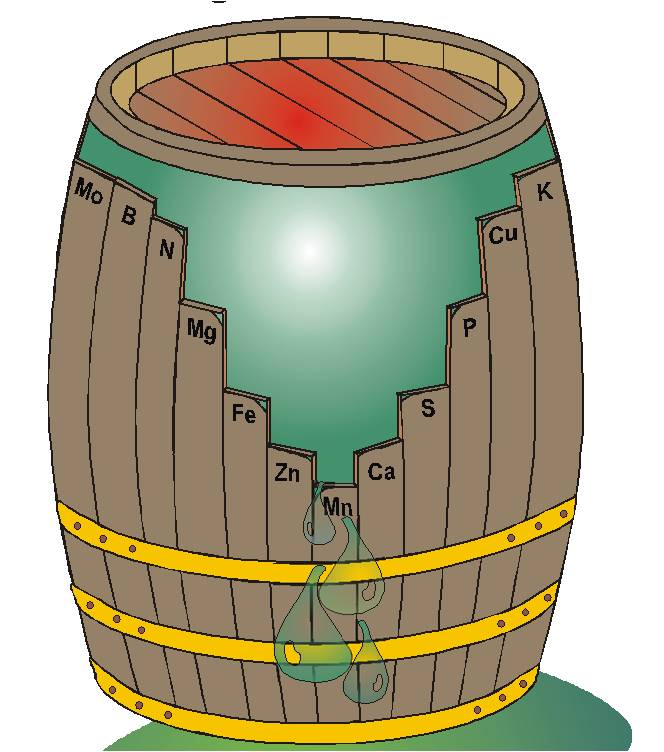 Температурный порог развития
Минимальные и максимальные значения температуры, выход за пределы которых тормозит развитие организма.

Пример: для развития икры форели температурный порог развития – 0 ºC
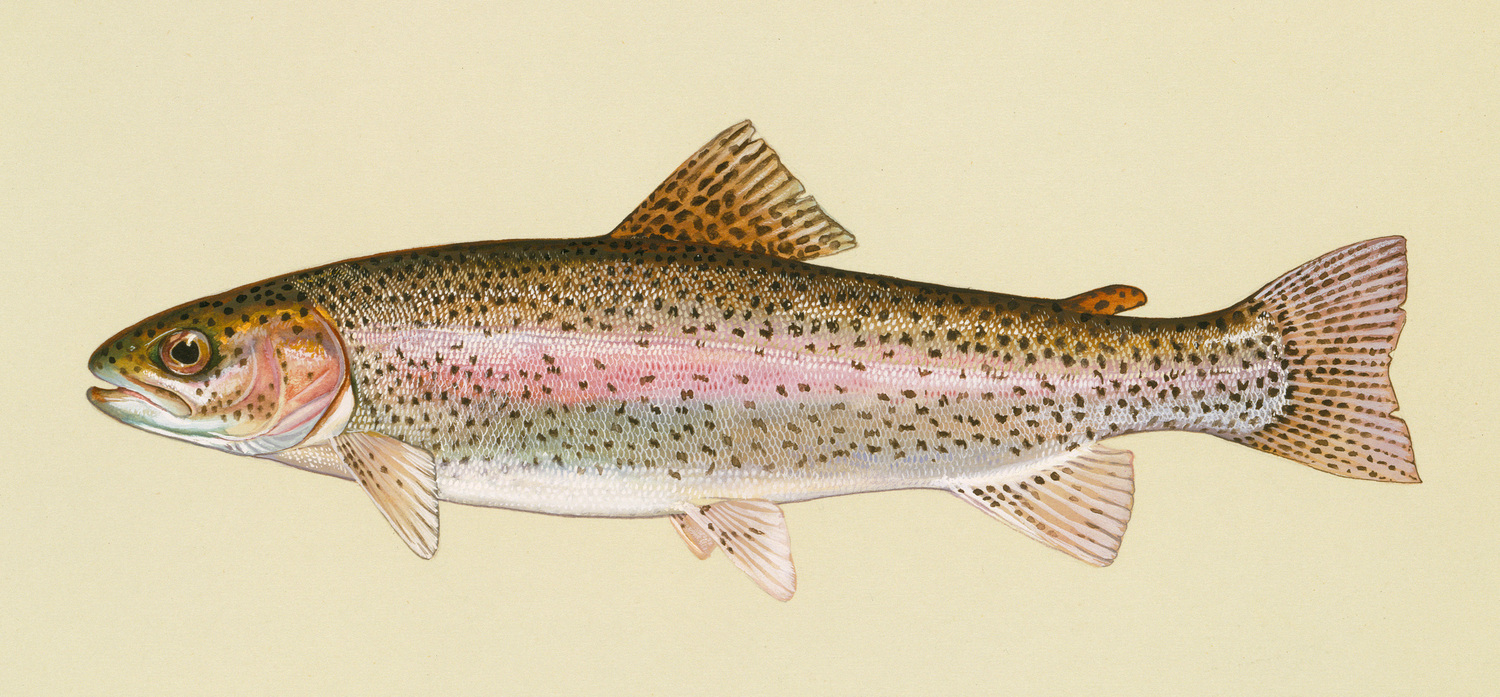 Зависимость развития икры форели от температуры
Сумма эффективных температур = температура среды х число дней развития

Чему равна сумма эффективных температур для развития икры форели?

Ответ: 410 ºC
Сумма эффективных температур
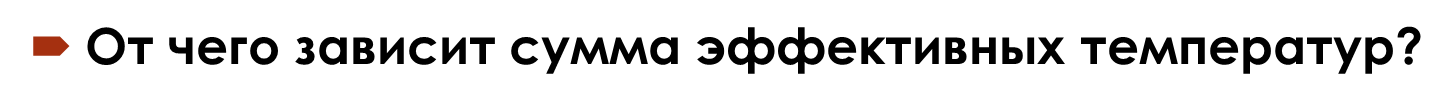 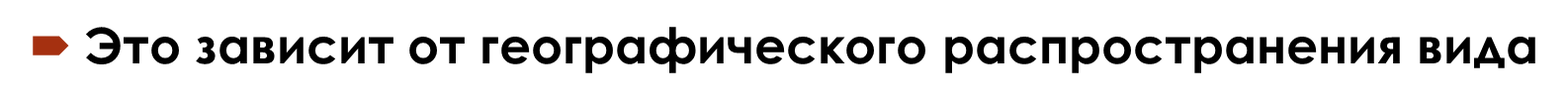 Ограничивающий фактор на практике
Понятие ограничивающего фактора имеет большое значение для практики сельского хозяйства
Кислотность почв – ограничивающий фактор для пшеницы (снижает урожай)
В почву необходимо внесение извести: пшеница лучше развивается